Objetivos de Desarrollo Sostenible (ODS)  
2015 – 2030
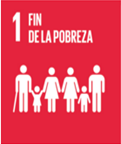 Poner fin a la pobreza en todas sus formas en 
	todo el mundo
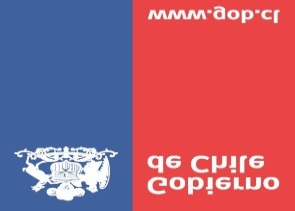 Metas:
2
Objetivo 2. Poner fin al hambre, lograr la seguridad alimentaria y la mejora de la nutrición y promover la agricultura sostenible
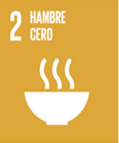 Metas:
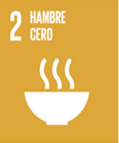 Objetivo 2. Poner fin al hambre, lograr la seguridad alimentaria y la mejora de la nutrición y promover la agricultura sostenible
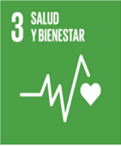 Objetivo 3. Garantizar una vida sana y promover el bienestar para todos en todas las edades
Metas:
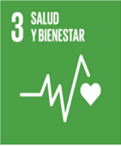 Objetivo 3. Garantizar una vida sana y promover el bienestar para todos en todas las edades
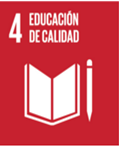 Objetivo 4. Garantizar una educación inclusiva, equitativa y de calidad y promover oportunidades de aprendizaje durante toda la vida para todos
Metas:
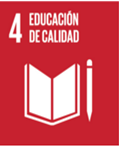 Objetivo 4. Garantizar una educación inclusiva, equitativa y de calidad y promover oportunidades de aprendizaje durante toda la vida para todos
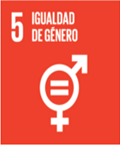 Objetivo 5. Lograr la igualdad entre los géneros y empoderar a todas las mujeres y las niñas
Metas:
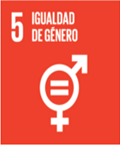 Objetivo 5. Lograr la igualdad entre los géneros y empoderar a todas las mujeres y las niñas
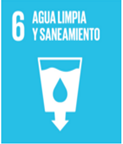 6. Garantizar la disponibilidad de agua y su gestión sostenible y el saneamiento para todos
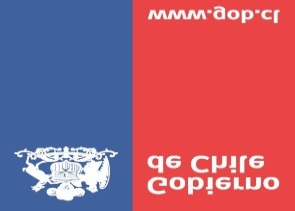 Metas:
11
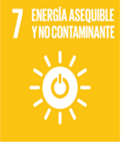 7. Garantizar el acceso a una energía asequible, fiable, sostenible y moderna para todos.
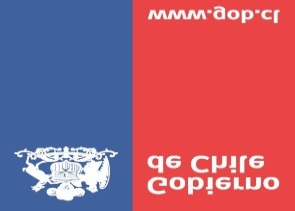 Metas:
12
Objetivo 8. Promover el crecimiento económico sostenido, inclusivo y sostenible, el empleo pleno y productivo y el trabajo decente para todo
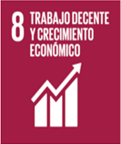 Metas:
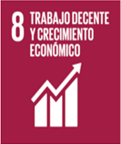 Objetivo 8. Promover el crecimiento económico sostenido, inclusivo y sostenible, el empleo pleno y productivo y el trabajo decente para todo
Objetivo 9. Construir infraestructuras resilientes, promover la industrialización inclusiva y sostenible y fomentar la innovación
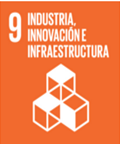 Metas:
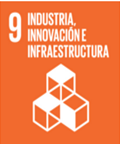 Objetivo 9. Construir infraestructuras resilientes, promover la industrialización inclusiva y sostenible y fomentar la innovación
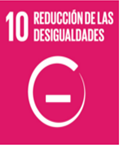 Objetivo 10. Reducir la desigualdad en y entre los países
Metas:
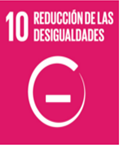 Objetivo 10. Reducir la desigualdad en y entre los países
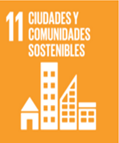 11. Lograr que las ciudades y los asentamientos humanos sean inclusivos, seguros, resilientes y sostenibles
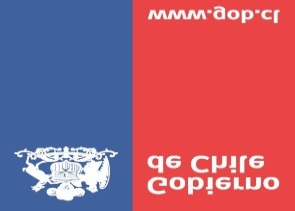 Metas:
19
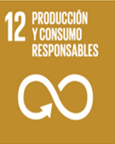 12. Garantizar modalidades de consumo y producción sostenibles
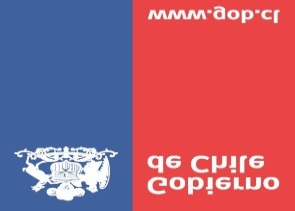 Metas:
20
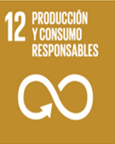 12. Garantizar modalidades de consumo y producción sostenibles
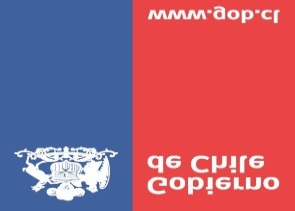 21
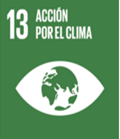 Objetivo 13. Adoptar medidas urgentes para combatir el cambio climático y sus efectos*
Metas:
14. Conservar y utilizar en forma sostenible los océanos, los mares y los recursos marinos para el desarrollo sostenible
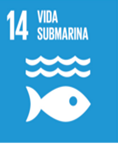 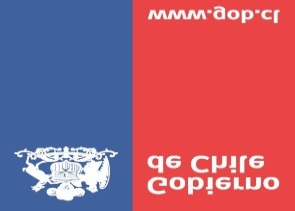 Metas:
23
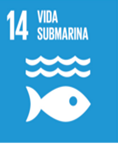 14. Conservar y utilizar en forma sostenible los océanos, los mares y los recursos marinos para el desarrollo sostenible
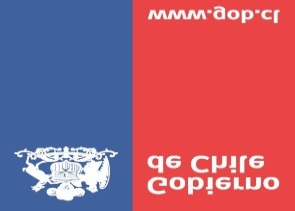 24
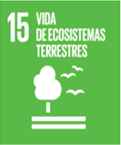 15. Proteger, restablecer y promover el uso sostenible de los ecosistemas terrestres, gestionar los bosques de forma sostenible, luchar contra la desertificación, detener e invertir la degradación de las tierras y poner freno a la pérdida de la diversidad biológica
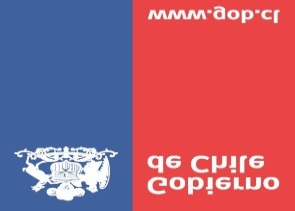 Metas:
25
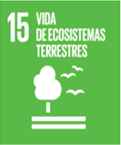 15. Proteger, restablecer y promover el uso sostenible de los ecosistemas terrestres, gestionar los bosques de forma sostenible, luchar contra la desertificación, detener e invertir la degradación de las tierras y poner freno a la pérdida de la diversidad biológica
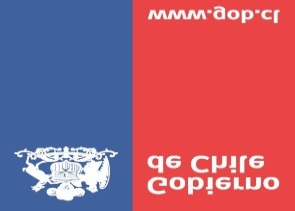 26
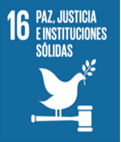 Objetivo 16. Promover sociedades pacíficas e inclusivas para el desarrollo sostenible, facilitar el acceso a la justicia para todos y crear instituciones eficaces, responsables e inclusivas a todos los niveles
Metas:
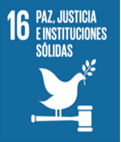 Objetivo 16. Promover sociedades pacíficas e inclusivas para el desarrollo sostenible, facilitar el acceso a la justicia para todos y crear instituciones eficaces, responsables e inclusivas a todos los niveles
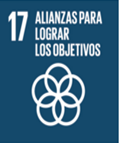 Objetivo 17. Fortalecer los medios de ejecución y revitalizar la Alianza Mundial para el Desarrollo Sostenible
Metas:
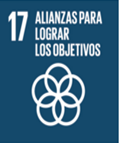 Objetivo 17. Fortalecer los medios de ejecución y revitalizar la Alianza Mundial para el Desarrollo Sostenible
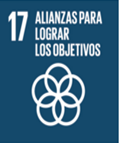 Objetivo 17. Fortalecer los medios de ejecución y revitalizar la Alianza Mundial para el Desarrollo Sostenible
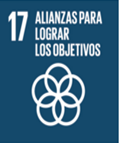 Objetivo 17. Fortalecer los medios de ejecución y revitalizar la Alianza Mundial para el Desarrollo Sostenible